Криве другог реда- вежбе -
Циљ часа:

Повезивање усвојених знања и примена на решавање проблема.
Ток часа који је рађен уживо

линк за час https://youtu.be/swPQgjVw9nA
Ток часа који је рађен уживо 
линк за час https://youtu.be/swPQgjVw9nA
1.
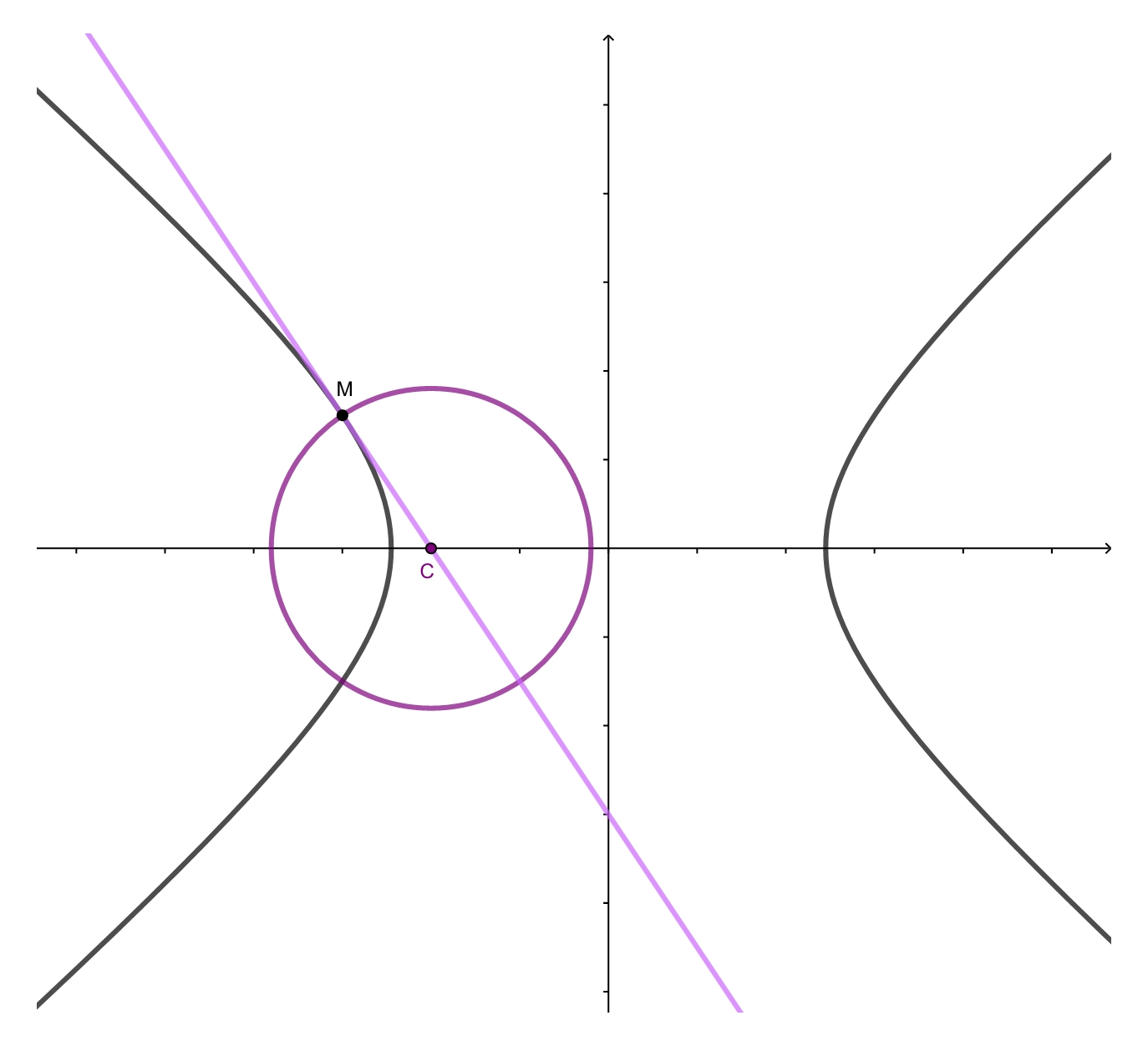 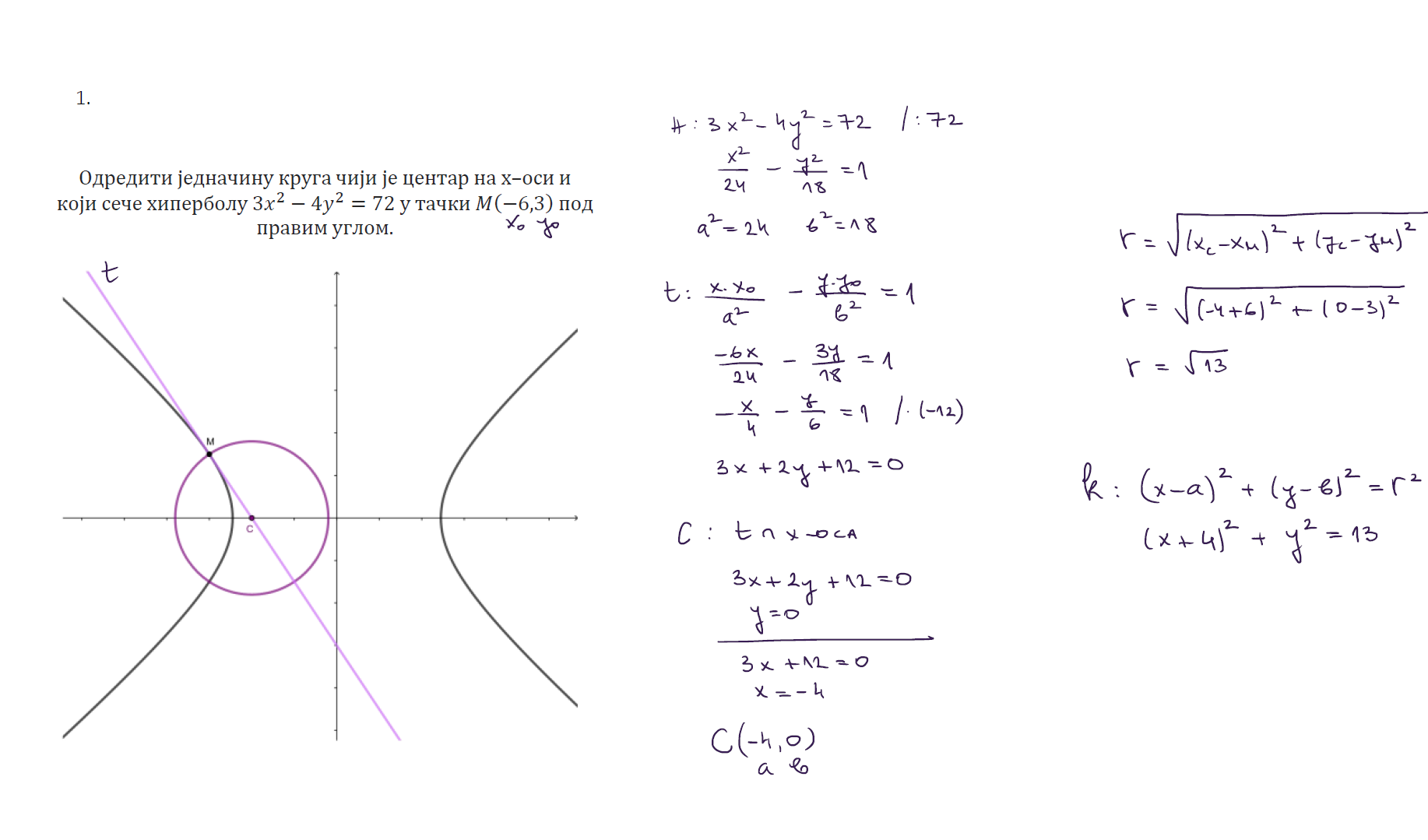 Ток часа који је рађен уживо 
линк за час https://youtu.be/swPQgjVw9nA
Ток часа који је рађен уживо 
линк за час https://youtu.be/swPQgjVw9nA
2.
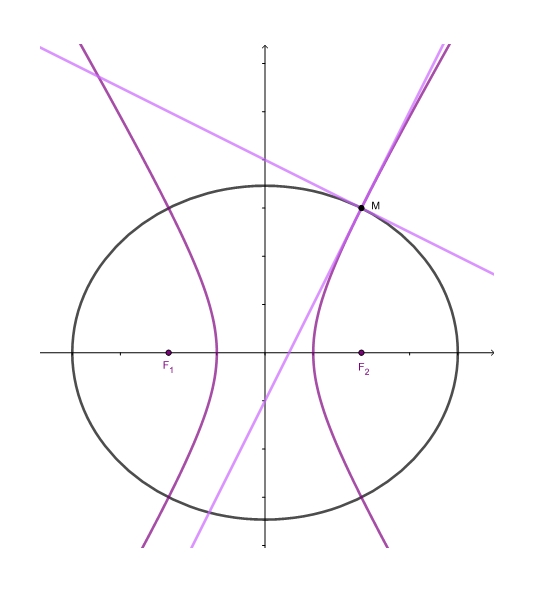 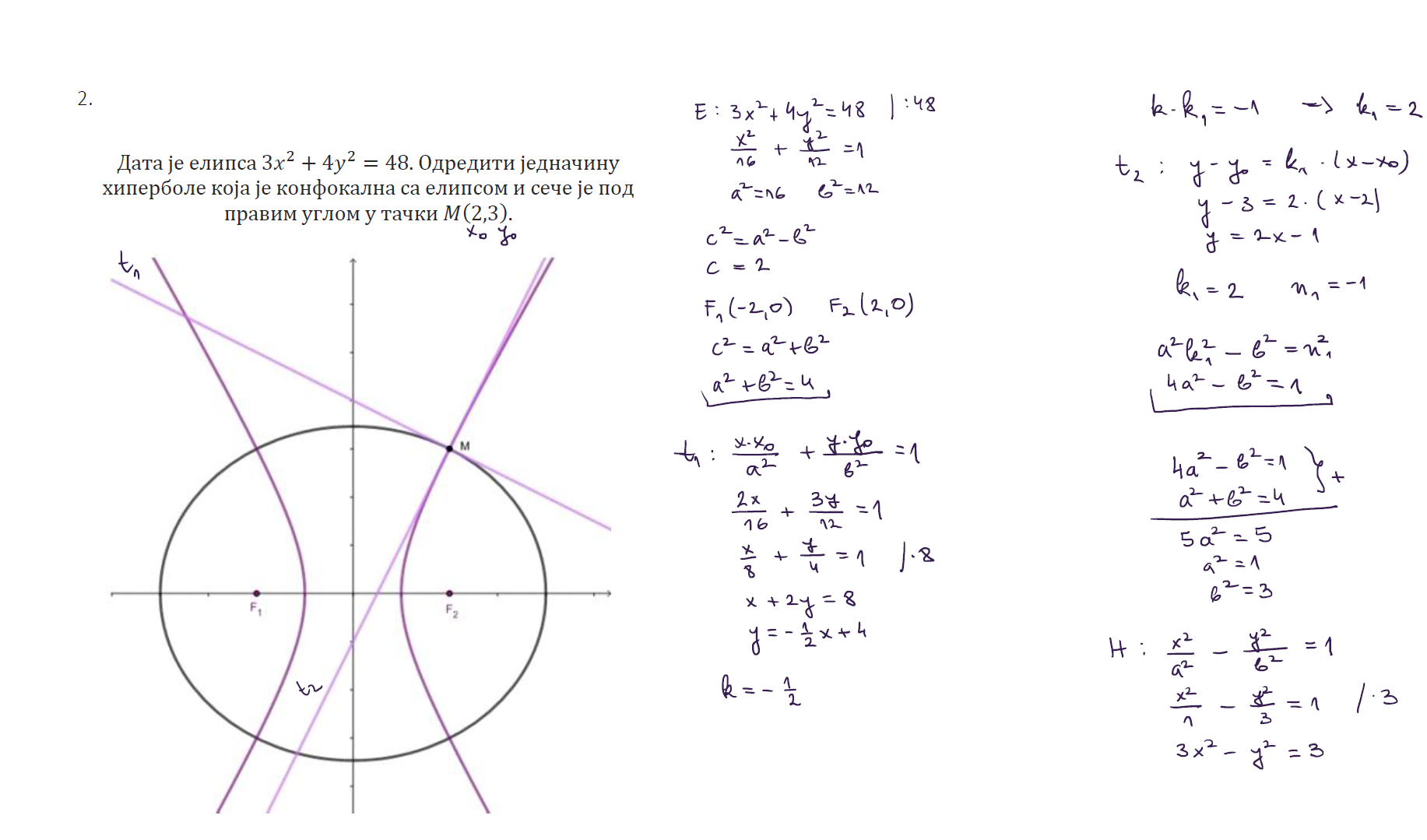 Ток часа који је рађен уживо 
линк за час https://youtu.be/swPQgjVw9nA
Ток часа који је рађен уживо 
линк за час https://youtu.be/swPQgjVw9nA
3.
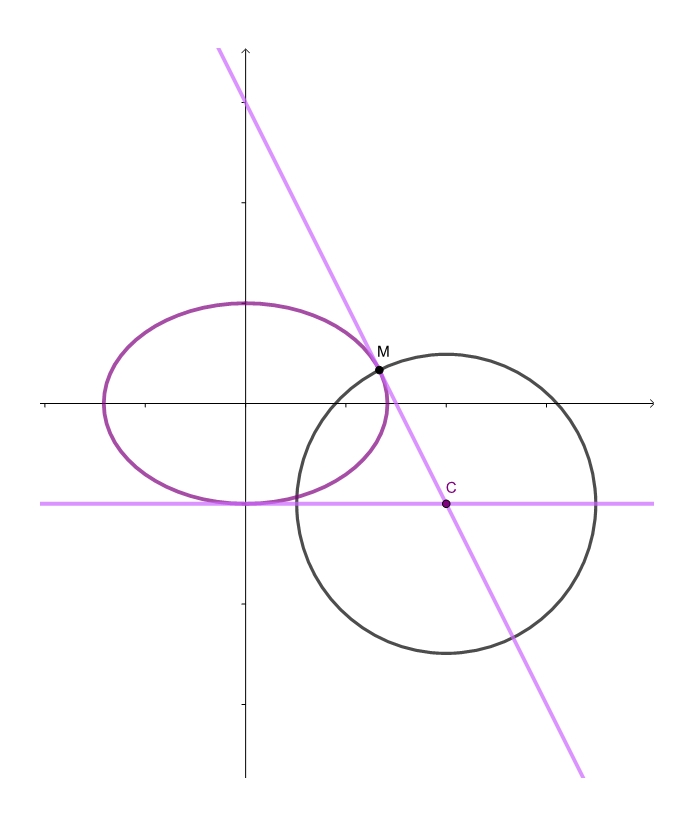 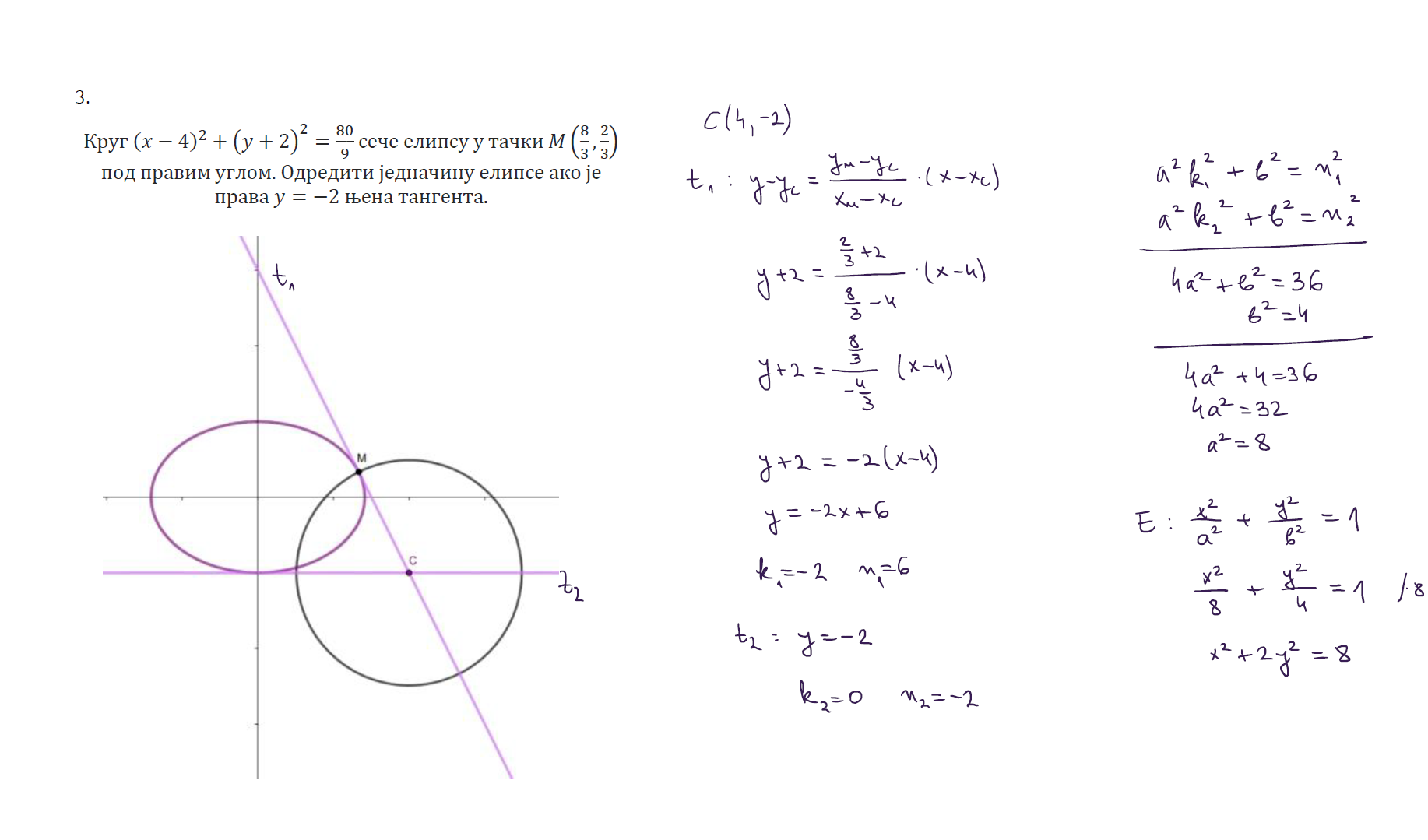 Ток часа који је рађен уживо 
линк за час
Ток часа који је рађен уживо 
линк за час https://youtu.be/swPQgjVw9nA
4.
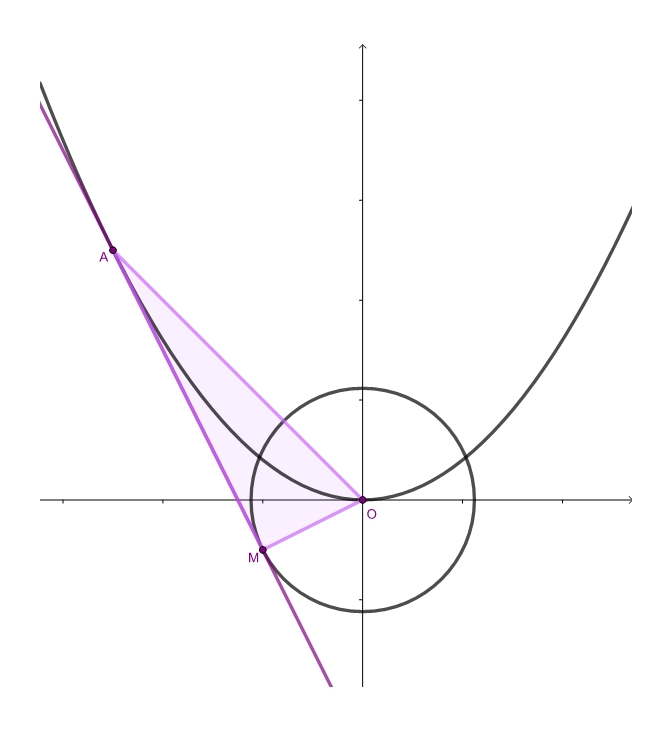 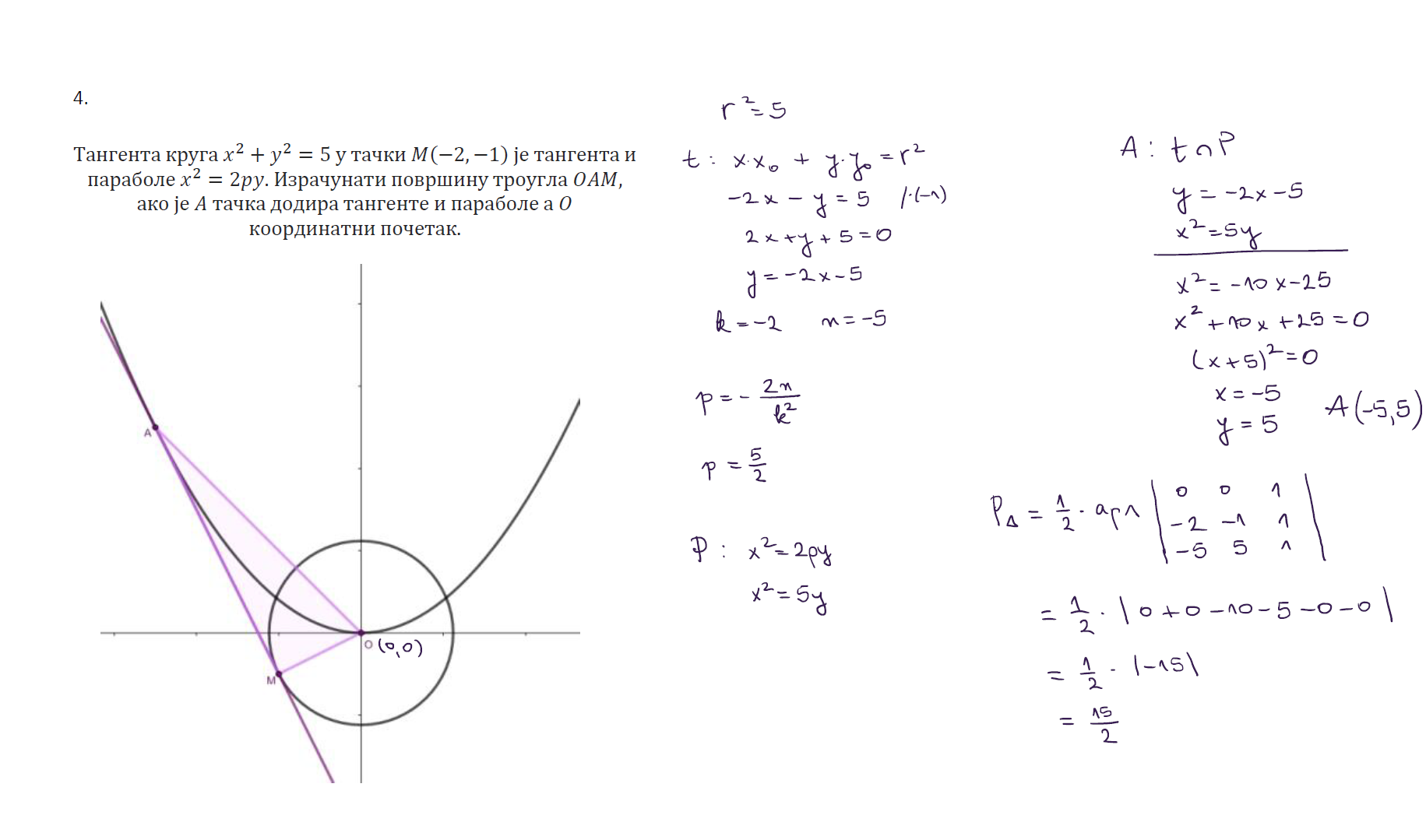 Ток часа који је рађен уживо 
линк за час https://youtu.be/swPQgjVw9nA
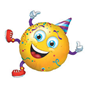 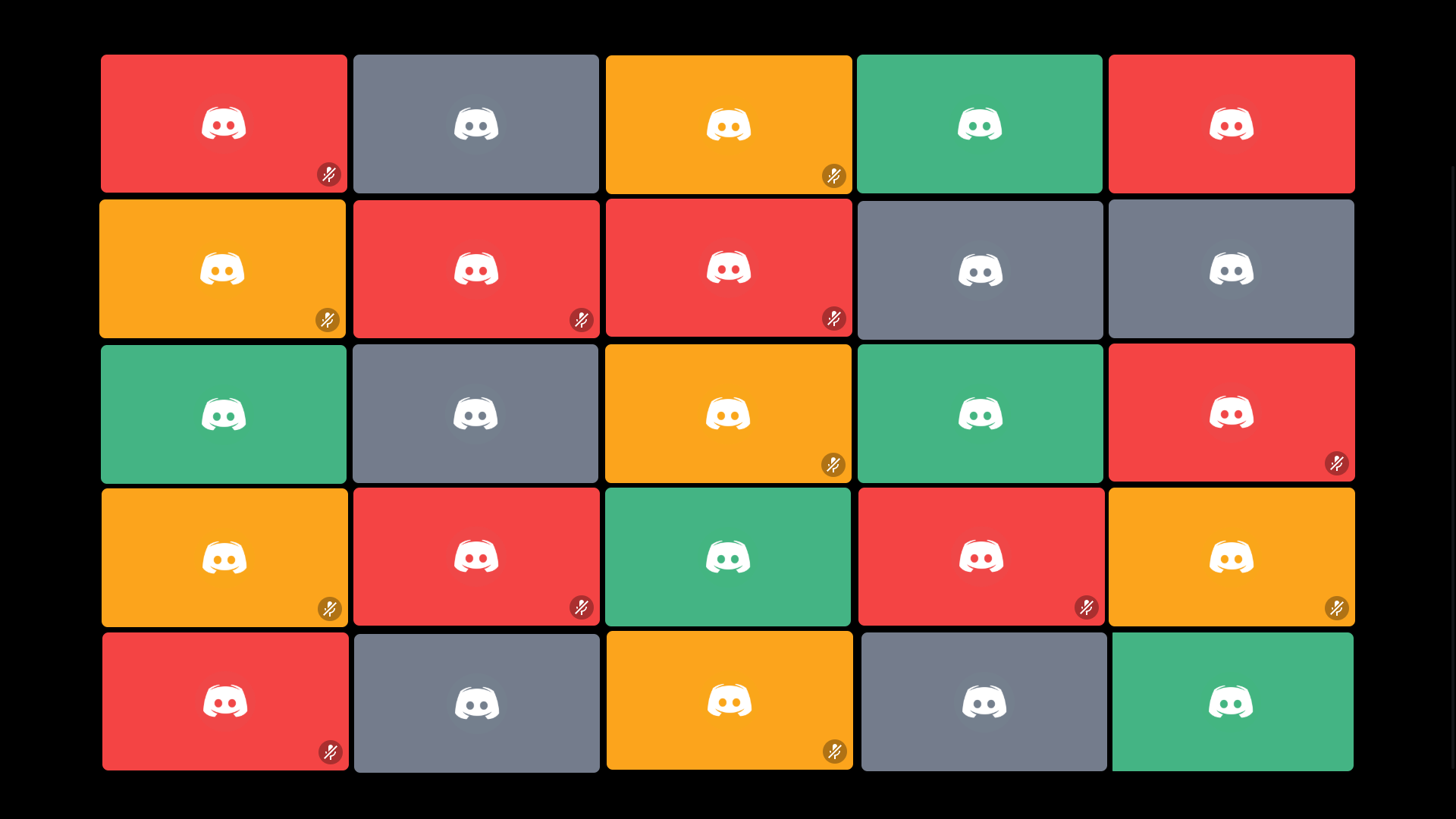